Studieloopbaanbegeleiding
PM3. BBL
Les 1
15 Januari 2018
1
Programma
Introductie 
Opleidingsbeeld:  kennismaken met kerntaken en planmatig werken
Kerntaken taart
Opdrachten over het OER
Evalueren
Opleidingsbeeld:  kennismaken met kerntaken en planmatig werken
Kerntaken
Opstellen van een activiteitenprogramma en plan van aanpak.
	1.1 , 1.2, 1.3
2. Opvoeden en ontwikkelen van het kind/de jongere
	2.1, 2.2, 2.3, 2.4
3. Uitvoeren van organisatie-en professiegebonden taken
	3.1, 3.2, 3.3, 3.8

Bekijk opleidingsprogramma op blz.6+8
Kerntaken Taart
Planmatig werken met 5P’s
“Proper Planning Prevents Poor Performance”= Dagelijks Plannen Voorkomt Slechte Prestatie

Goede resultaten, rust en balans
Voordelen: 
Je bent goed voorbereid.
Je houdt je aan afspraken.
Je behaald je doelen.
Je hebt goede reputatie.
Je hebt rust je hoeft niet voortdurend na te denken wat kan en wat niet.
To do lijst
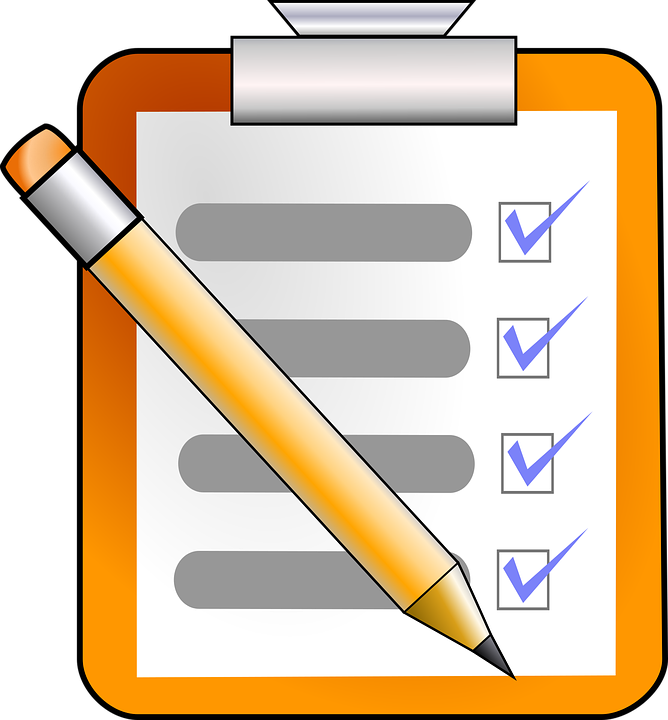 Deadlines invullen
Inschatten
Plannen/afspraken
Motiveren 
Focus
Controleren 
Reflecteren
Inschatten
Wat doe je standaard in de week?
Hoeveel tijd heb je over?
Hoeveel tijd ben je ongeveer bezig met een opdracht?
Plannen/afspraken
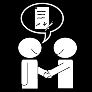 Bekijk de opdracht (eventueel in je groepje) 
Verdeel de opdracht in delen(per persoon)
Hoeveel delen heb je?
Hoeveel weken/dagen heb je?
Wat moet per week/dag af?
Lukt dit in de tijd die je hebt? (zo niet wat ga je aanpassen?)
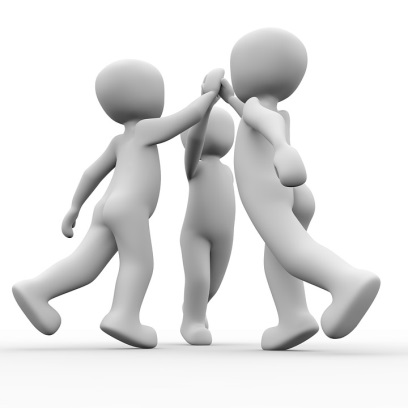 Motiveren
Hoe ga je zorgen dat je jezelf aan het plan houdt?
Wat kan je zelf doen?
Heb je hulp nodig?                                                            Zo ja, van wie? Kan het?
Welke beloning heb je aan                                                   het einde van een periode?
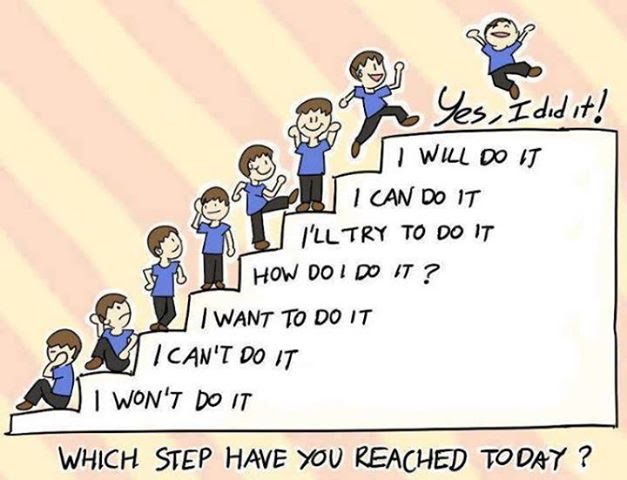 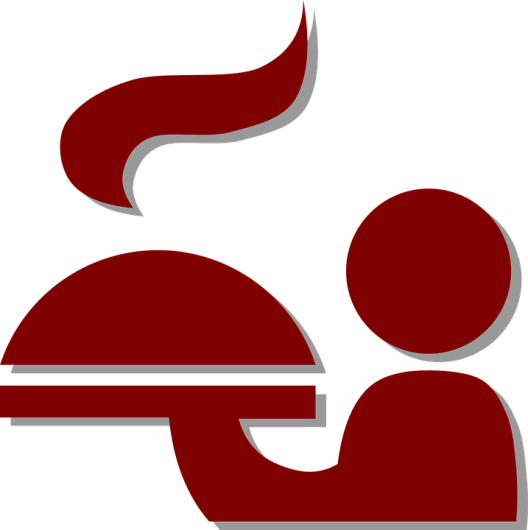 Beloning
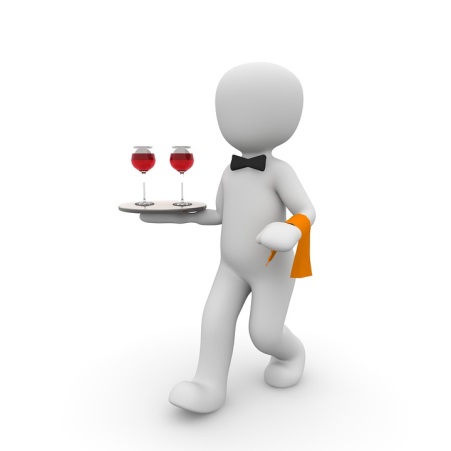 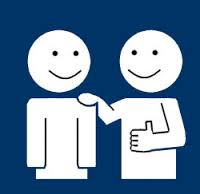 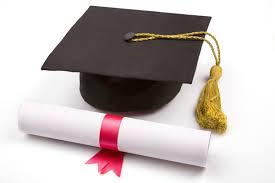 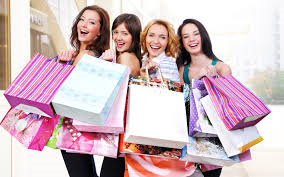 Focus
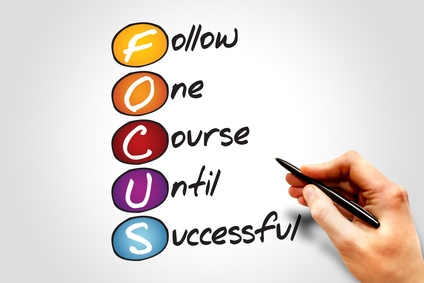 Controleren
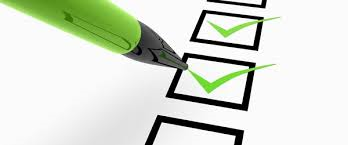 Check
Doorstrepen
Verschuiven 
Countdown
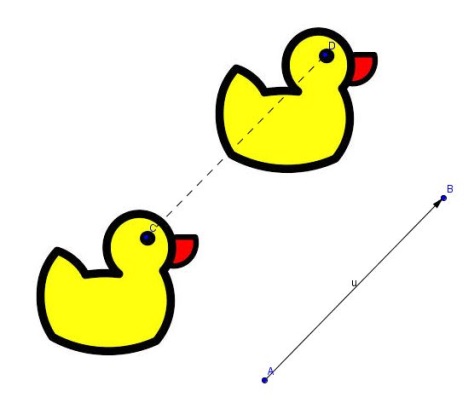 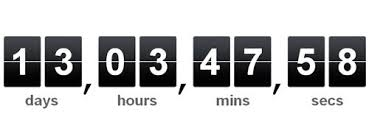 Reflecteren
Wat ging goed?
Wat ging minder goed?
Wat kan ik een volgende keer anders doen? en hoe ga ik het aanpakken?
STARR
Opdrachten over het OER
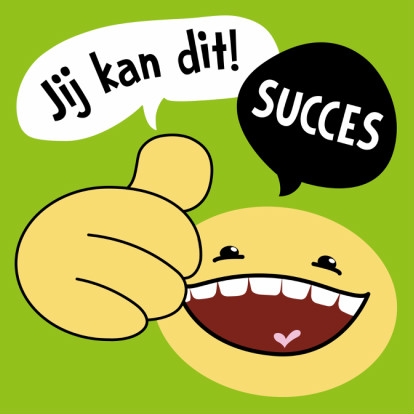 Evalueren
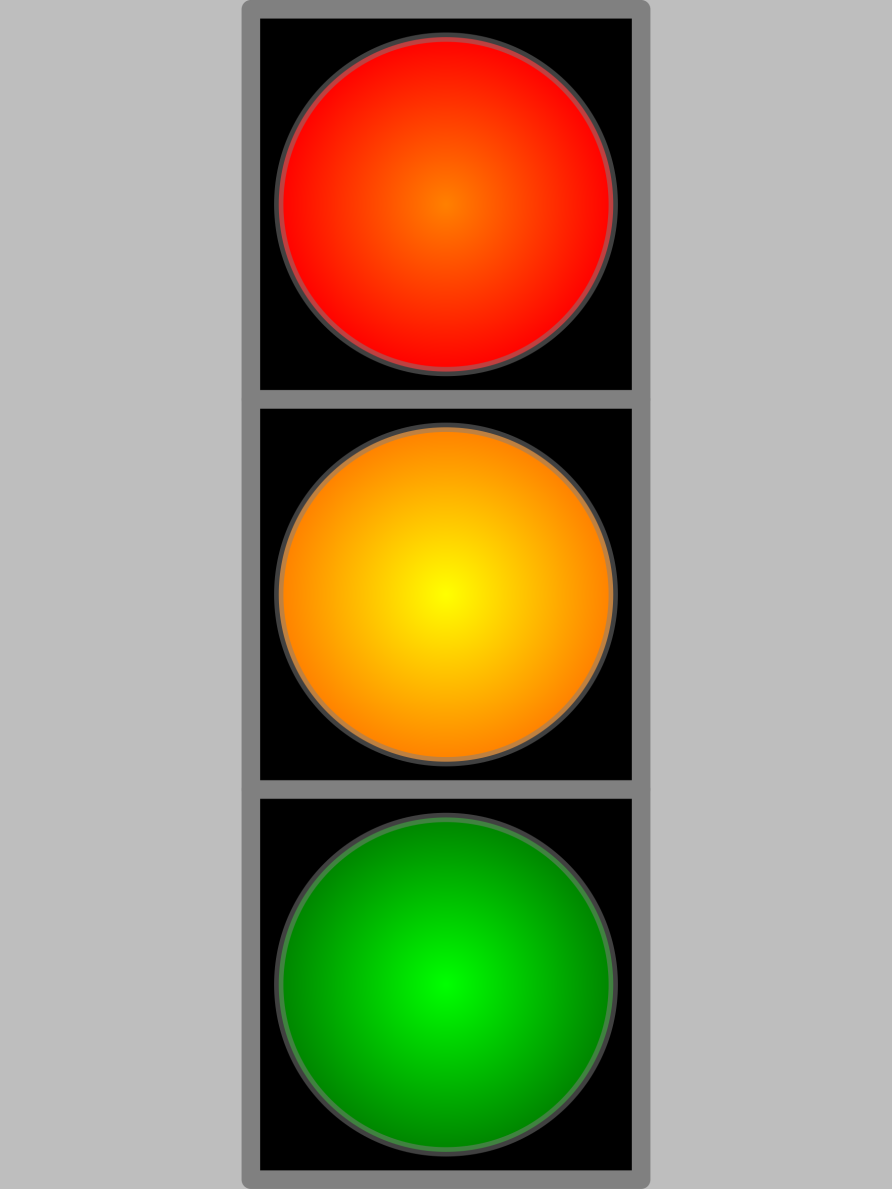